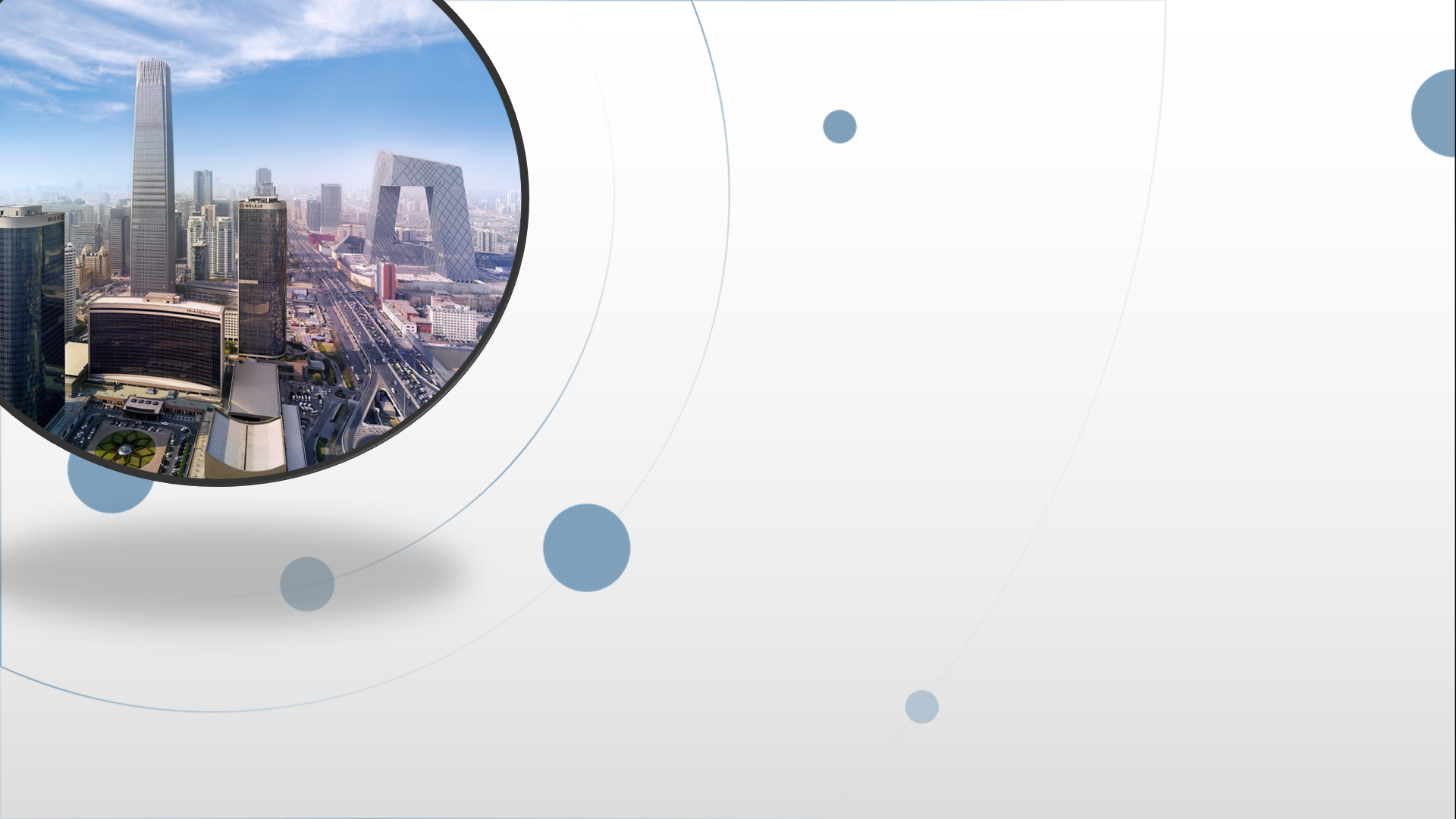 朝阳区线上课堂·高二年级英语
M4U1Women of Achievement  Word study
北京市朝阳区教研中心
Words and expressions: 

1. achieve
2. observe
3. inspire
4. deliver
5. look down upon
6. refer to
7. come across
Task 1
Read and discover
成就，成绩, 功绩
1. achieve
We have certainly taken the first step towards achieving our goal.
If I get this piece of work completed I'll feel I have achieved something.
to succeed in doing something good, usually by working hard
He's from a family of high achievers (= very successful people).
He managed the whole project on his own and he had a great sense of achievement.
2. observe
观察, 观测, 注意到， 遵守
Children learn by observing adults.
to watch someone or something carefully:
"It's still raining," he observed.
to make a remark about something you have noticed:
Everyone should observe the law. There is no exception.
to obey a law, rule, or religious custom:
She has remarkable powers of observation (= is very good at noticing things).
The book is full of interesting observations on/about the nature of musical composition. （remark, comment）
3. inspire
激励，鼓舞, 唤起，激起, 赋予灵感
A drama teacher at school had inspired Sam to become an actor. 
to make someone feel that they want to do something and can do it
 Robson's first task will be  to inspire his team with some confidence.
 He inspires great loyalty in his staff.
to make someone have a particular feeling or reaction:
 The television drama was inspired by a true story.
giving you new ideas and making you feel you want to do something
4. deliver
运送，递送，投递，给出， 接生
Helicopters have been delivering food and medical aid to the refugees.
The documents were delivered through the post.
to take goods, letters, parcels, etc. to people's houses or places of work
She delivered the speech on national TV.
to give, direct, or aim something
The old nurse helped to deliver the baby.
to (help) give birth to a baby
You have to allow for a time lag between order and delivery.
5. look down upon
小看，轻视，蔑视
She thinks they look down on her because she doesn't have a job.
to think someone or something is not important
We need to look ahead to decide how to expand our business. 
When I look back on my childhood, I'm filled with happiness.
They had looked forward to that holiday for months.
We're looking into the possibility of getting to New York for her wedding.
I have always looked up to Bill for his courage and determination.
A large crowd looked on as the band played.
展望
回顾
盼望
调查
仰慕
旁观
提到，涉及，参考，适用于
6. refer to
In her autobiography she occasionally refers to her unhappy schooldays. 
He always refers to the house as his "refuge".
If you come across some new words, you can refer to the dictionary when necessary. 
The new salary scale only refers to company managers and directors.
提到
涉及
参考，查阅
适用于
7. come across
偶然遇见，偶然发现，表现得，
让人觉得，给人以…印象
He came across some of his old love letters in his wife's desk. 
to find something by chance
She comes across really well (= creates a positive image) on television.
她在电视上给人的印象真的很不错。
He comes across as a bit of a bore in interview.
采访中他表现得有点儿令人厌烦。
给人以…印象
表现得，让人觉得
Task 2
Complete the sentences
Complete the sentences.
1. His courageous action                  more young people to act wisely in time of emergency. 
2. It is wrong of you to                               the disabled people. 
3. She finally                   her ambition to visit South America.
4. I                         one of my college classmates on the train to Shanghai. We were happy to see each other.
5. The old people in the village still                    the local traditions.
6. The speaker delivered an inspiring speech without 
                          his note. 
7. "What would be the best time of day for us to               the table?" "Oh, any time will be OK."
inspired
look down upon
achieved
came across
observe
referring to
deliver
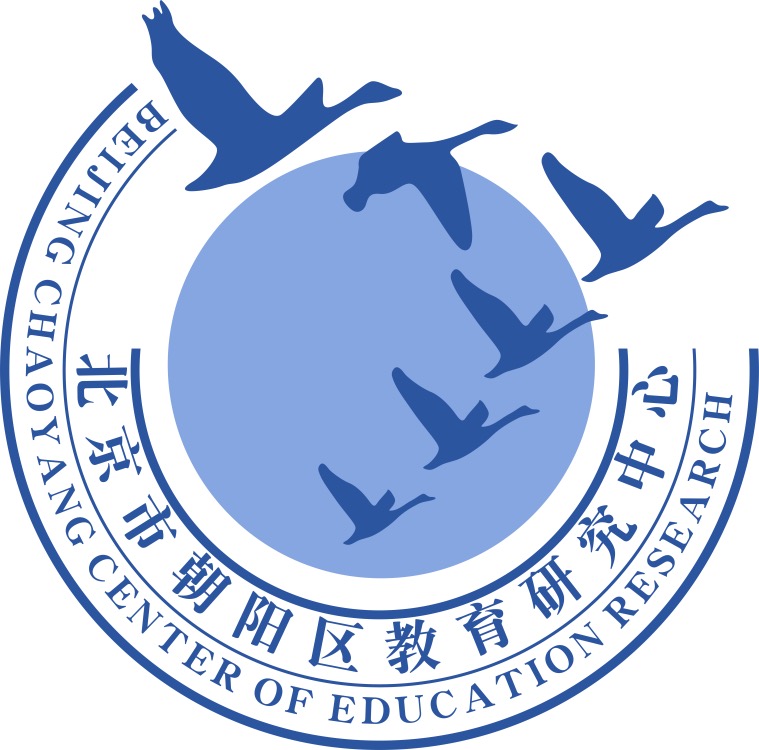 谢谢您的观看
北京市朝阳区教育研究中心  制作